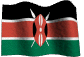 KENYA LIVESTOCK INSURANCE PROGRAM
Sharing KLIP  Experiences with the Government of Tanzania
19/7/2018
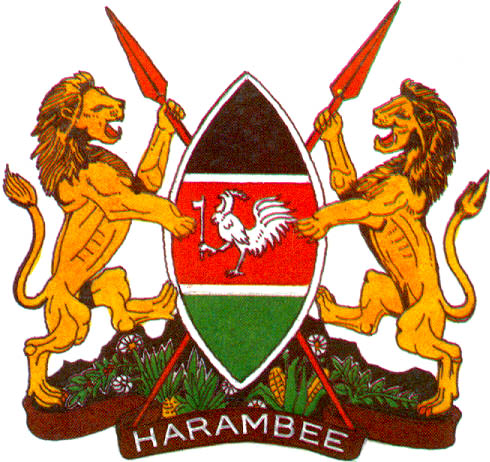 Richard Kyuma, PhD., OGW
KLIP Program Coordinator
State Department of Livestock
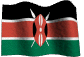 Contents
Justification - Why Livetock insurance
KLIP design and project area
Implementation Progress and Achievements
KLIP Activities
Workplan and Budget
Expected outcomes/impacts
Public private partinerships
Challenges
Lessons learnt and way forward
Big Four Agenda
Food Security and nutrition.
Manufacturing
Health
Housing
KLIP Strategies for attainment of Food security and nutrition

Building Resilience through insurance  in the pastoral areas
Promotion of  PPP
KLIP

A PARTINERSHIP BETWEEN GoK, WORLD BANK, 
ILRI AND PRIVATE INSURANCE COMPANIES
IMPLEMENTATION BY THE STATE DEPARTMENT OF LIVESTOCK

WORLD BANK AND ILRI PROVIDE TECHNICAL SUPPORT

PRIVATE INSURANCE COMPANIES PROVIDE INSURANCE COVER  AND PAYOUT TO BENEFICIARIES
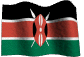 Justification for Livestock Insurance
Kenya is vulnerable to frequent and extremely expensive natural disasters;
High frequency of drought (every 2-4 years);
2008 - 2011: Total drought losses to Kenyan economy: KShs 968.6 billion  and reduction of GDP by 2.8% each year. 72% of this loss is related to livestock;
Severe droughts lead to approximately 20% mortality of livestock;
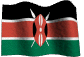 KLIP JUSTIFICATION
Livestock is the principle asset and key source of income in pastoral Economy
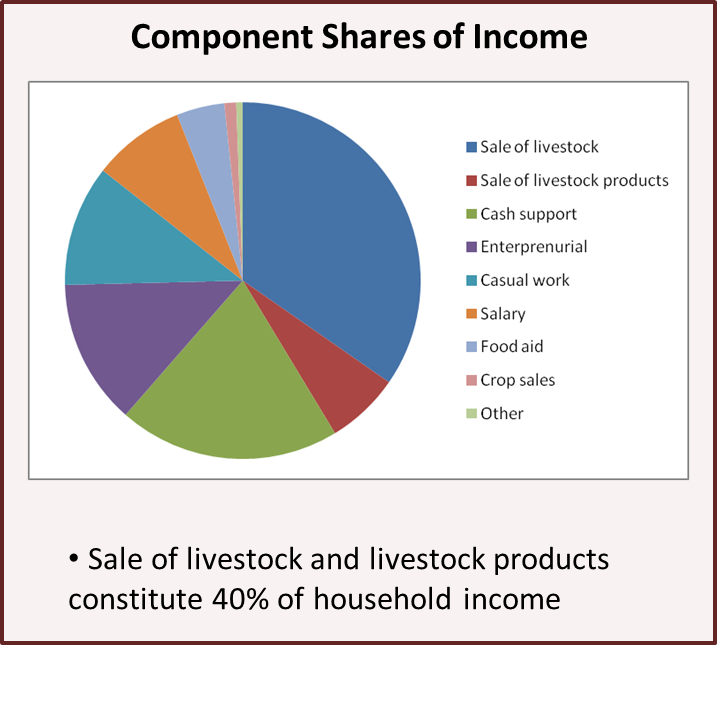 Data source: Project baseline 2009 (924 Marsabit Households)
KLIP OBJECTIVES
To build the resilience of vulnerable pastoralists in the Arid and Semi-Arid Lands (ASALs) against the consequences of drought through the the provision of index based  livestock insurance services to the vulnerable pastoralists

To build capacities of the pastoral communities and stakeholders on the use of insurance for the reduction of weather related risks and rebuilding of livelihood support systems;

To increase Public-Private-Partnerships (PPP) in the provision of index based livestock insurance to the vulnerable pastoralists whose livelihoods are dependent on livestock. KLIP will endeavor to support private sector to provide insurance services in the ASAL’s through innovative subsidy support mechanisms and use of county extension delivery systems to enhance awareness on insurance;
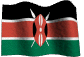 KLIP Design
Designed to use forage availability as determined by satellite data - Normalized Difference Vegetation Index (NDVI) to determine whether to pay; 
Following the successful piloting of ILRI designed IBLI
Currently the National government provides 100% premium support for  5 tropical livestock units (TLU) belonging to vulnerable pastoralists;
The insurer and beneficiaries will make arrangements for desired additional cover; 
The insuring company makes payouts directly to the accounts of the beneficiaries when there is a trigger.
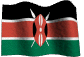 Use of Satellite Data
Generation of  Relevant Satellite Data (NDVI)
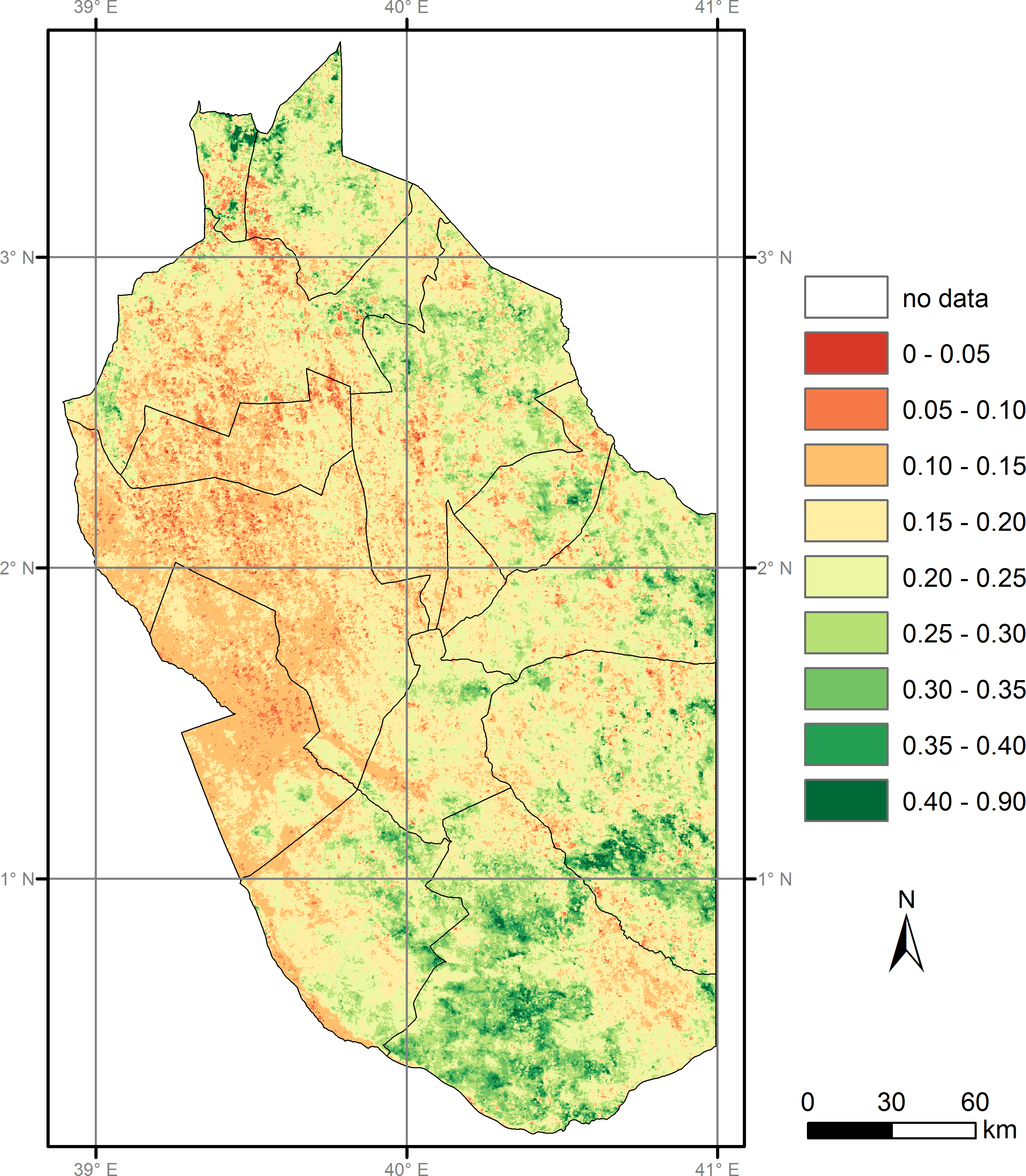 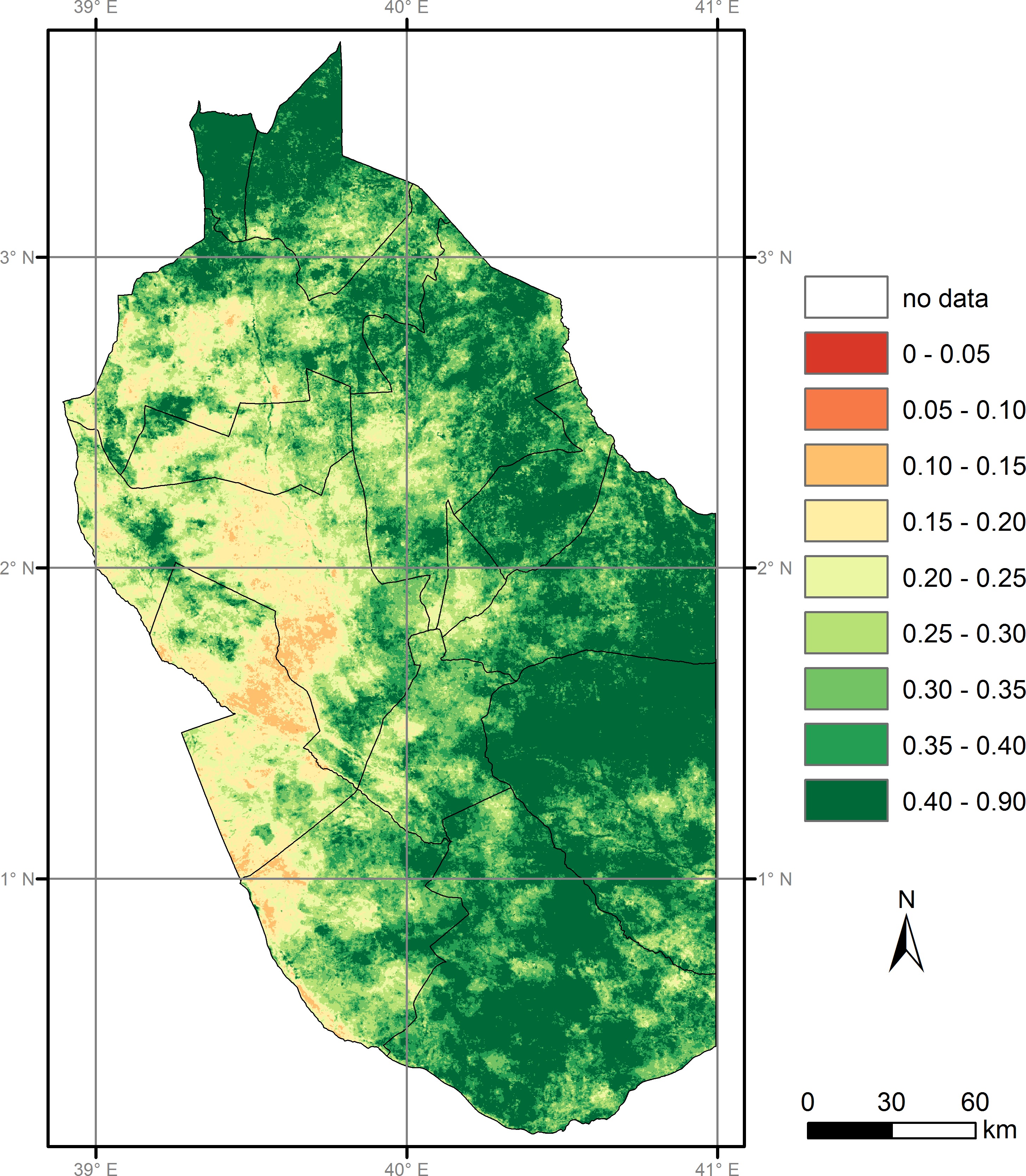 1-10 May 2010
1-10 May 2011
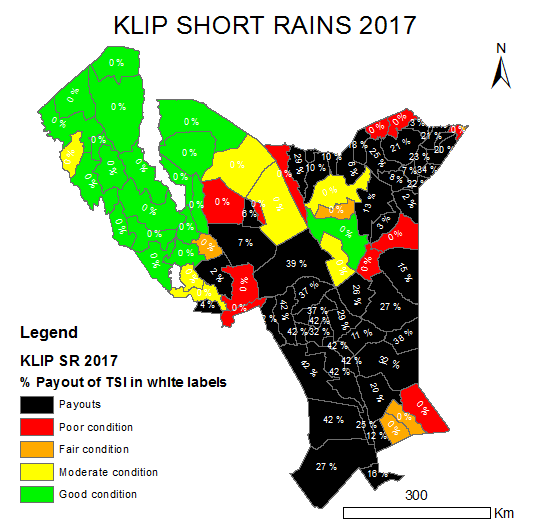 Legend for the state of KLIP/IBLI Index
The KLIP color legend below describes the state of the index in a simple and easy to understand format.
Payouts are made only if the index is below the 20th percentile

For the February 2016 period, payouts triggered for Diff and Bute Divisions only
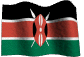 KLIP Coverage
The Program is to cover 14 ASAL Counties of 
Turkana, Wajir , Marsabit, Isiolo, Tana River, Mandera , 
West Pokot, Baringo, Garissa and Samburu 
Laikipia, Narok, Kajiado and Lamu
Upto September 2017, six counties of Turkana, Wajir, Marsabit, Isiolo, Tana River, Mandera were under cover.

Currently insurance contract for 8 counties including Garissa and Samburu and samburu has been signed and took effect from October, 2017 
On Average 2000 households covered in each county except, Turkana, Wajir, Tana River and Marsabit with 2500 HHs each.
Cover for 5 TLUs per Household
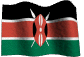 KLIP Progress and Achievements
Short Rains season (October-December 2017) 48 insurance units (in 7 counties) triggered. Kshs. 175m insurance claims payments to be paid to 9,700 beneficiaries.

Long Rains season (March-June 2017) 55 insurance units of 70 (in 6 counties) triggered. Kshs. 319m insurance claims payments was paid to 11,407 beneficiaries.
 
Short Rain season (Oct – Dec 2016) - 62 insurance units out of 70 (in 6 counties) triggered.  Kshs. 215minsurance claims payments were done covering 12,000 beneficiaries.
 
August, 2016 Long rains season: - Kshs. 3.5 million insurance claims paid to 275 pastoralists/beneficiaries in two insurance units in Wajir County.
Total payouts – Kshs. 705 Million
Annual GoK treasury allocations to KLIP
Three year GoK premium payments of Kshs. 460 m 
against Insurance payouts of Kshs. 705m
GoK Projected KLIP Investment plan
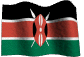 Satellite Data: December, 2015, NDVI Results
Short Rains 2015 - No trigger – No Pay Out
Long Rains Season cumulative Report: (Mar, April, May and June, 2016)
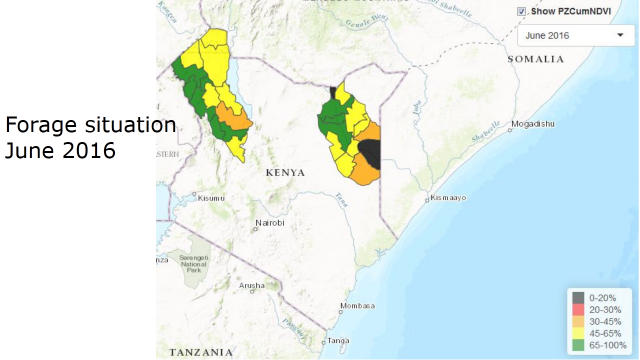 Two insurance units in Wajir (Diff and Bute) have triggered
PAYOUT MAP – Short Rains 2016
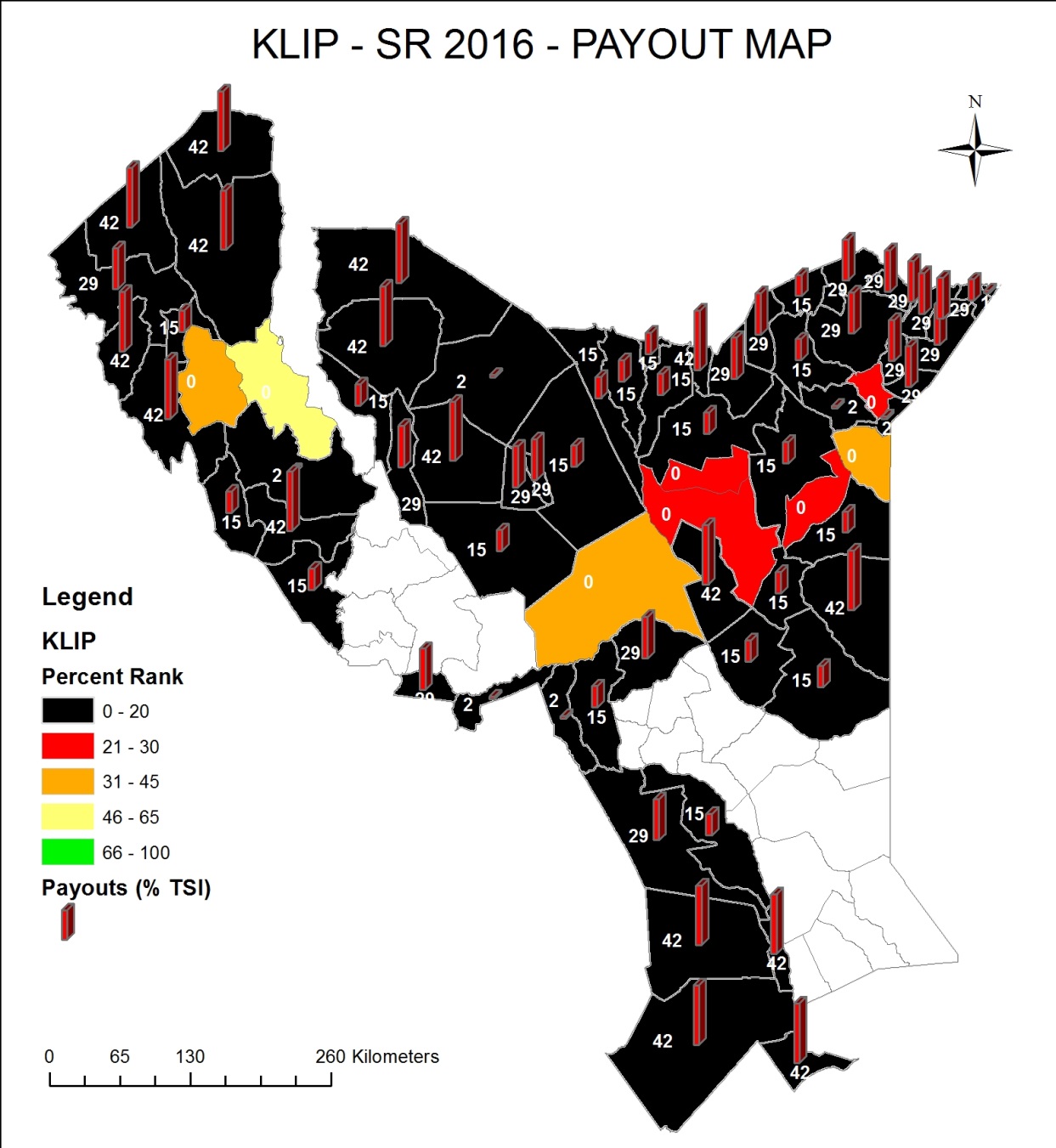 Total payouts      
 KES 215M

Beneficiaries receiving payouts             12,000

Total Number of beneficiaries                 14,000
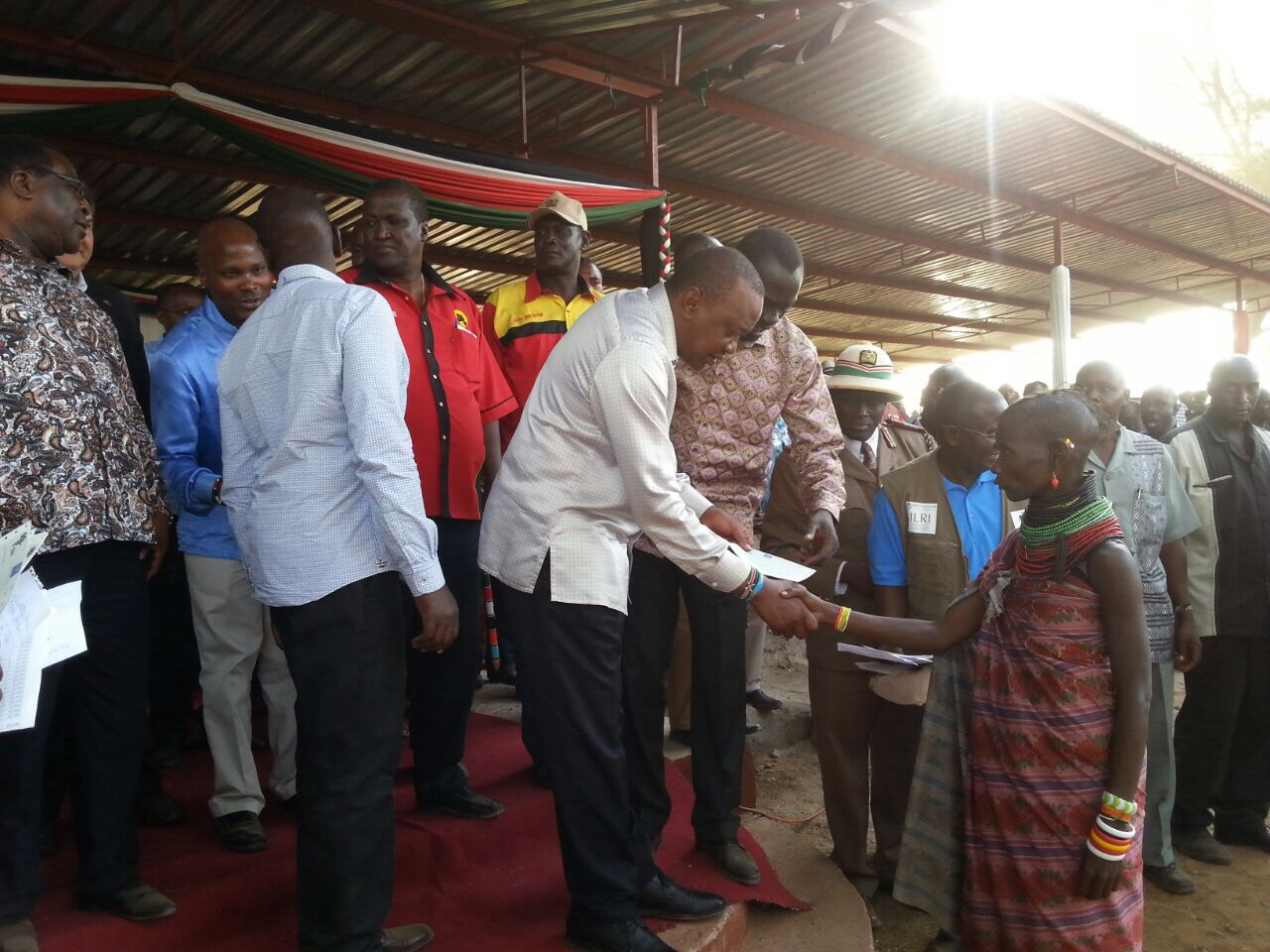 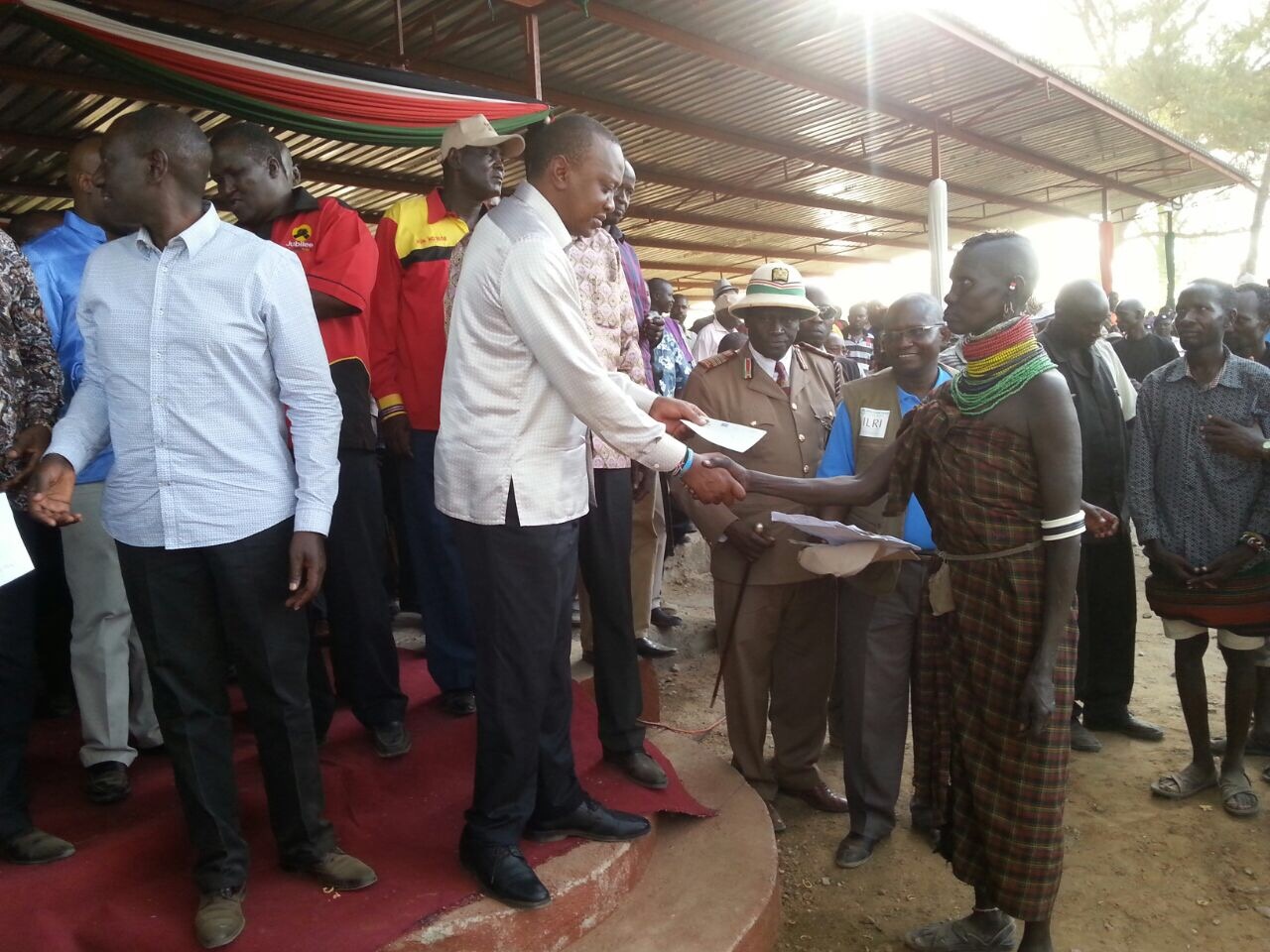 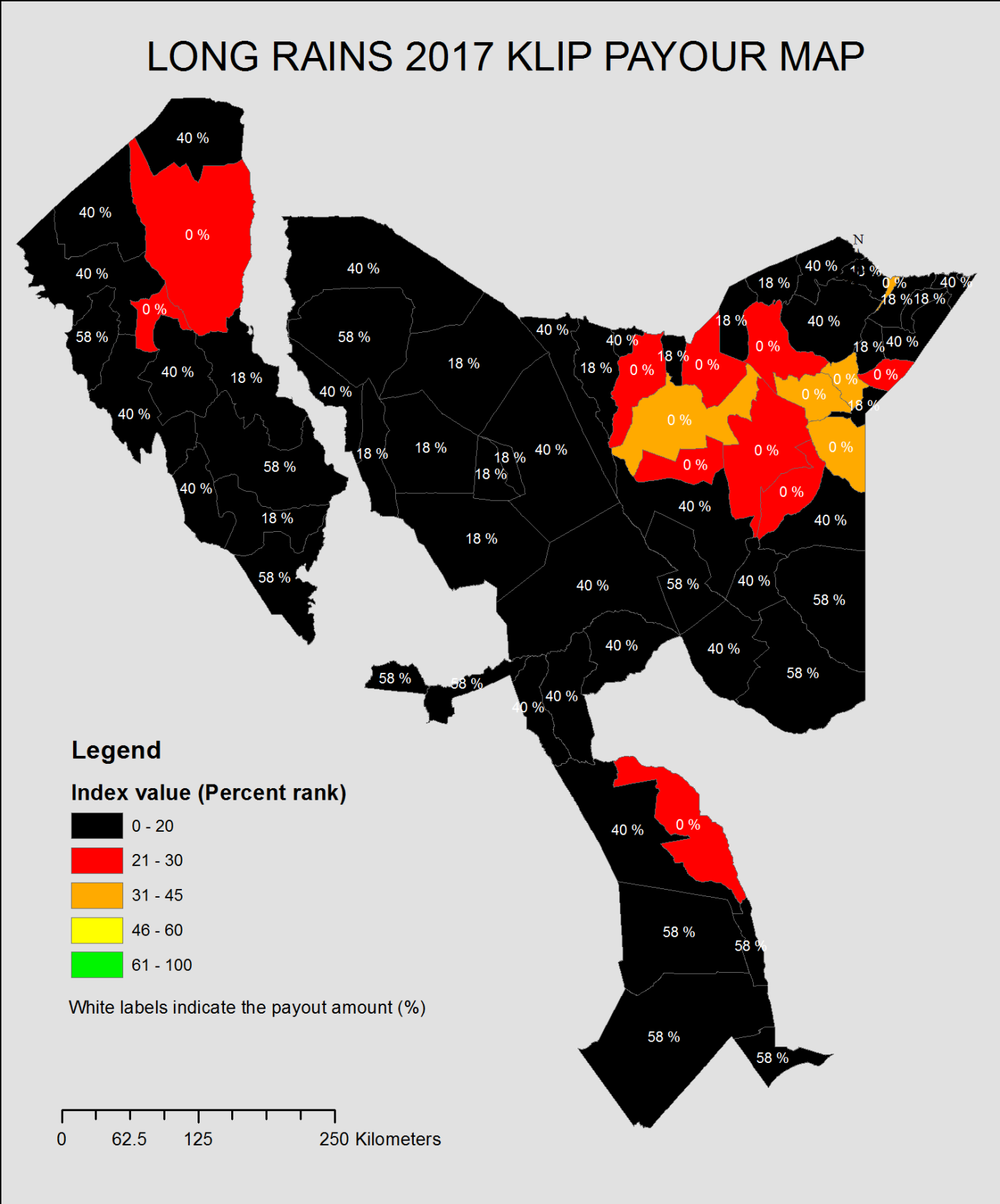 Presentation of  cheques for KLIP payouts, October 2017
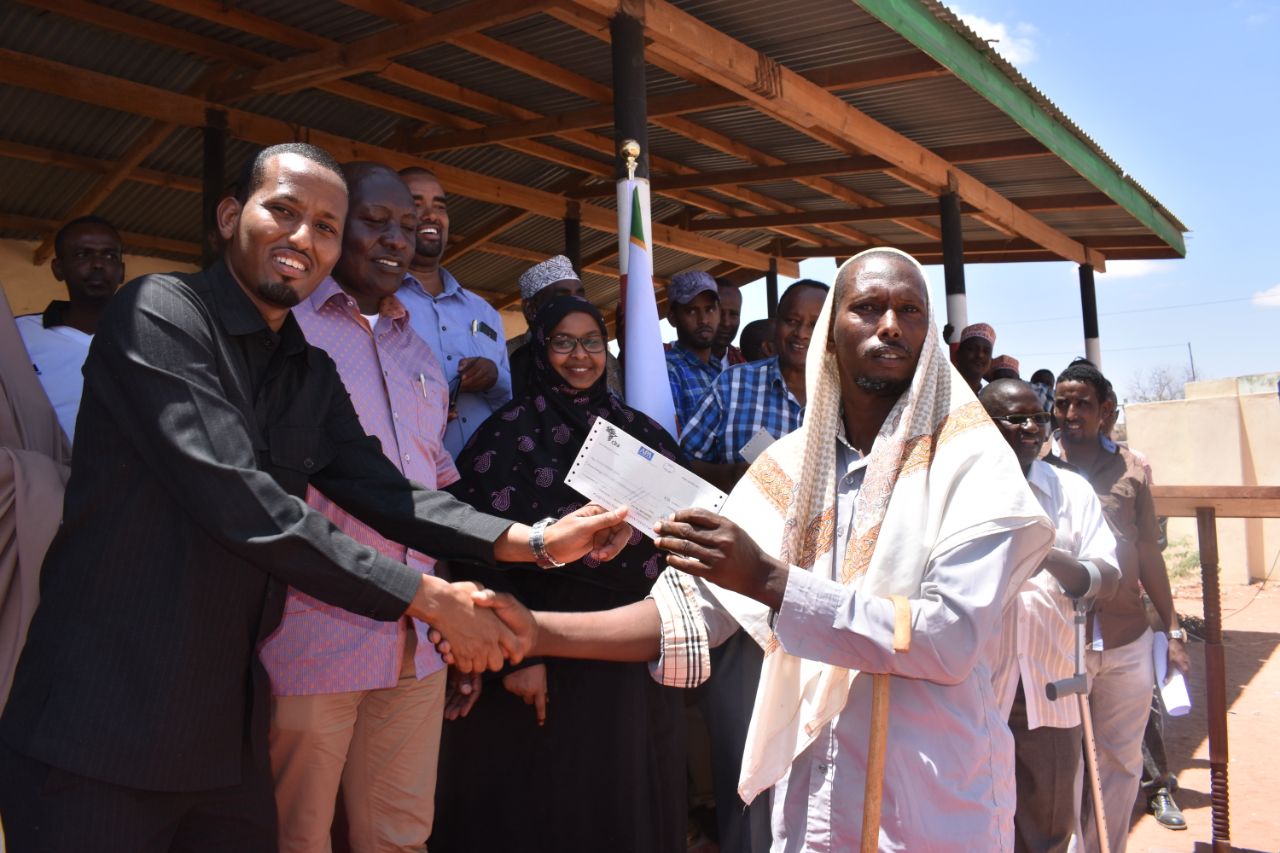 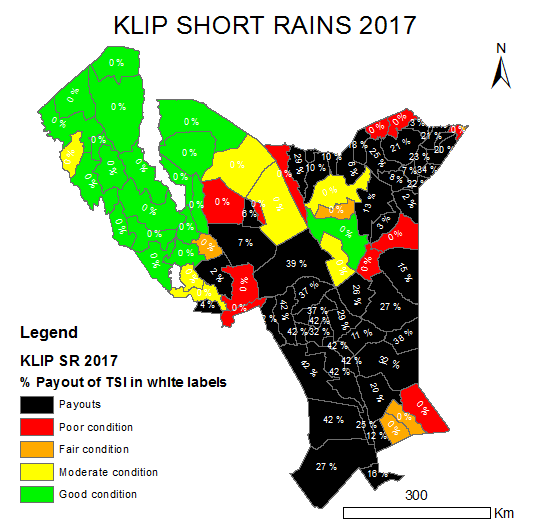 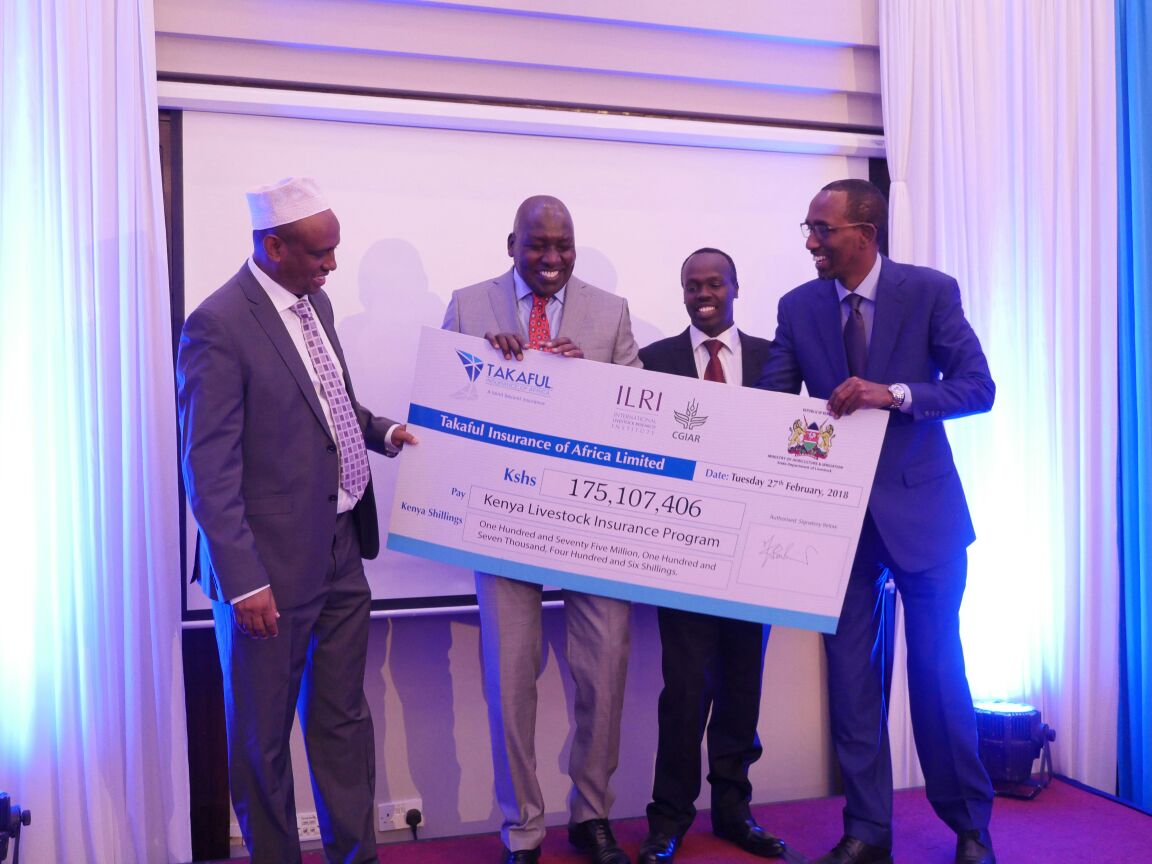 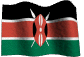 KLIP Activities
Capacity building and awareness creation on index insurance among key stakeholders to enhance investment in insurance and its uptake;
 Entrenching livestock insurance implementation structures at the two levels of Government;
Establishing a livestock insurance electronic system for managing the beneficiaries data ;
Streamling Payouts responsibilities.
Developing local capacities in calculating agent services
Sustainability: Development of partial subsidy to purely commercial products.
Continuous research for product fitness
Expected Outcomes and impacts of KLIP implementation
Contribution  to food security and building resilience in pastoral communities through the following:
Bring 40,000 households into insurance cover in 14 ASAL Conties.
A total of 200,000 TLUs; worth Kshs. 12 Billion will be protected against adverse effects of droughts 
A reduction in likelihood of distress livestock sales (selling livestock to provide quick income in times of hardship), 
A reduction in likelihood of reducing the number of meals as a coping strategy; and a 33 percent reduction in reliance on food aid. 
Insured households will generate higher milk production and incomes and have better child nutrition than non-insured households. 

Insured herders will most likely reduce their overall herd size, an indication they no longer feel the need to maintain surplus animals as a hedge against drought losses.
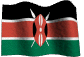 A functional Public private partnership
Roles of National and County Governments
Creation of conducive policy and business environment;
Coordination
 Resource mobilization;
Capacity building of stakeholders;
Private sector mobilization;
Development of support infrastructure like sale yards, strategic feed store, ICT systems
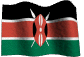 County Governments
Extension/outreach services;
Data collection and management;
 Selection of insurance beneficiaries;
Aligning programs to complement livestock insurance.
Role of Private Sector/Insurers/Reinsurers
Provision of Insurance cover
Awareness creation, Marketing, Recruitment of voluntary cover
Disbursement of payouts.
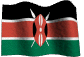 Challenges
Low funding levels
Low awareness creation and capacity building levels
Beneficiary data management – recruitment challenges (manual registers)
High premiums
Slow payout pathways
Lessons learnt and way forward
KLIP insurance products
Development of Livestock insurance implementation strategy and Policy
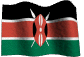 Lessons learnt and Way forward
  Continued………
Sustainability: Development of partial subsidy to purely commercial products.
Establish a livestock insurance electronic system for managing the pastoralists data ;

Streamline Payouts responsibilities.
Develop local capacities in calculating agent services
Continuous research for product fitnes